Muscle Model Plasticus
Dr. Peter Reonisto
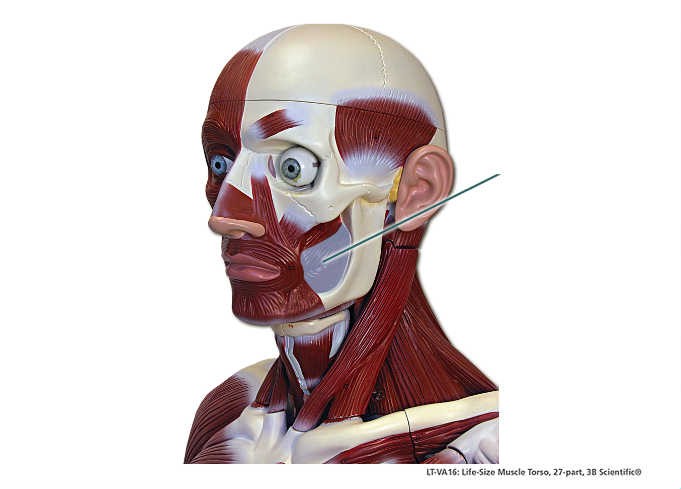 Buccinator – Risorius and Masseter was removed
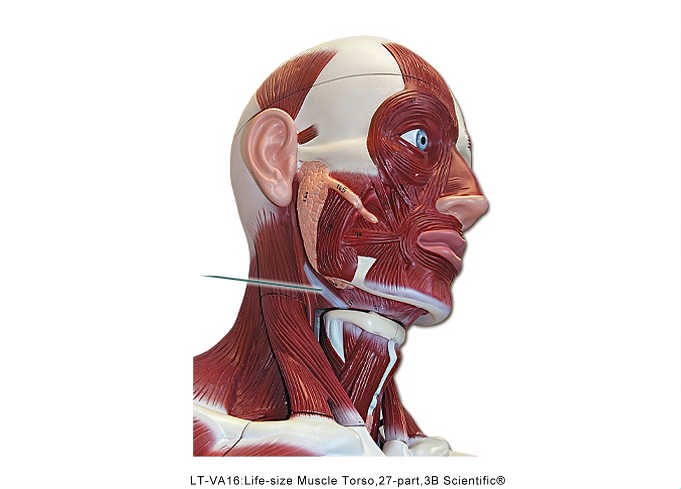 Stylohyoid
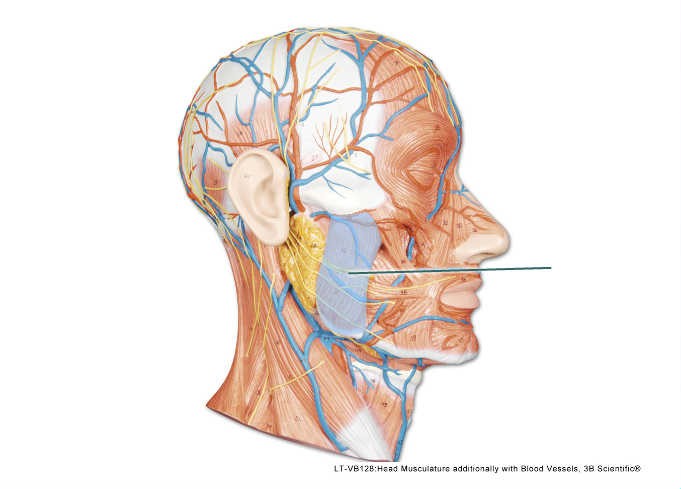 Masseter
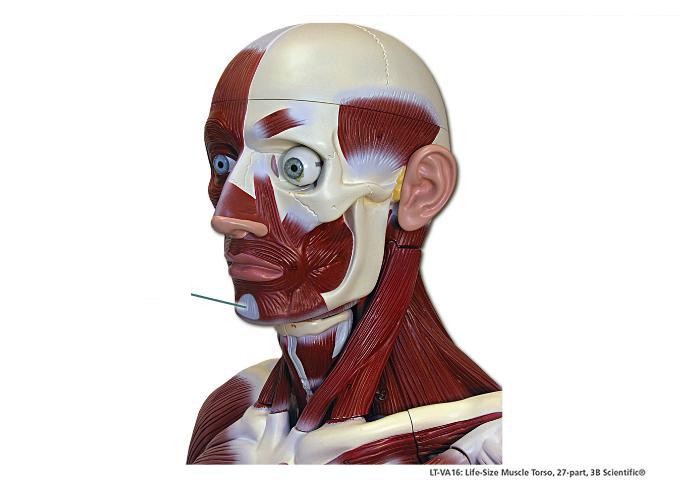 Mentalis
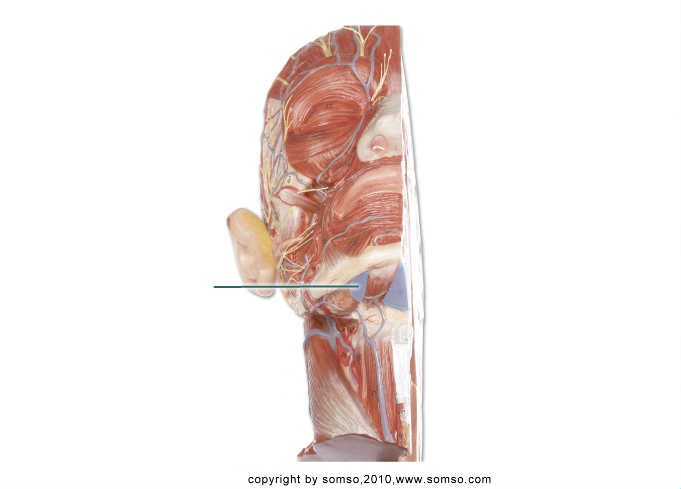 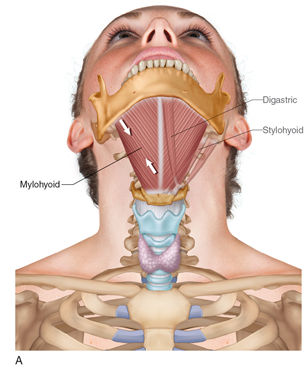 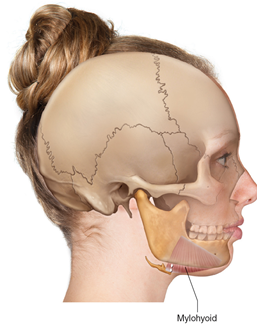 Mylohyoid
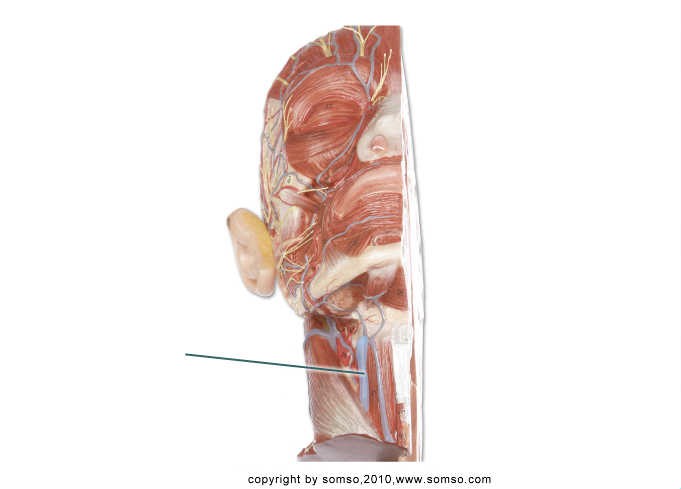 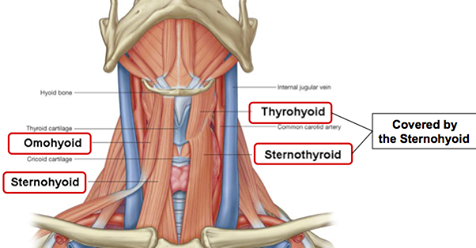 Omohyoid
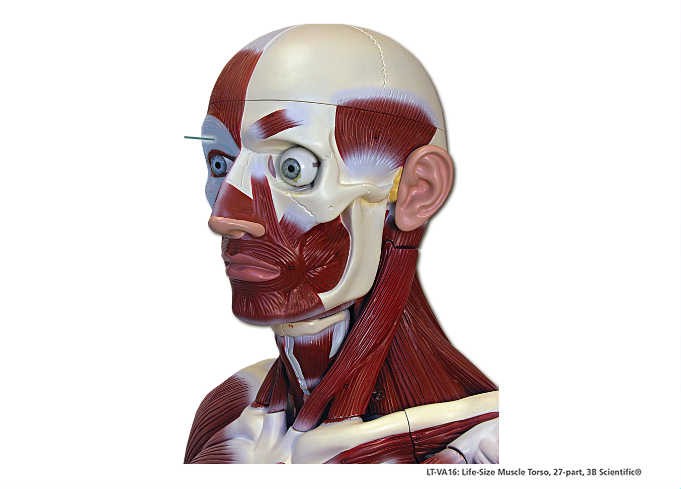 Orbicularis Oculi
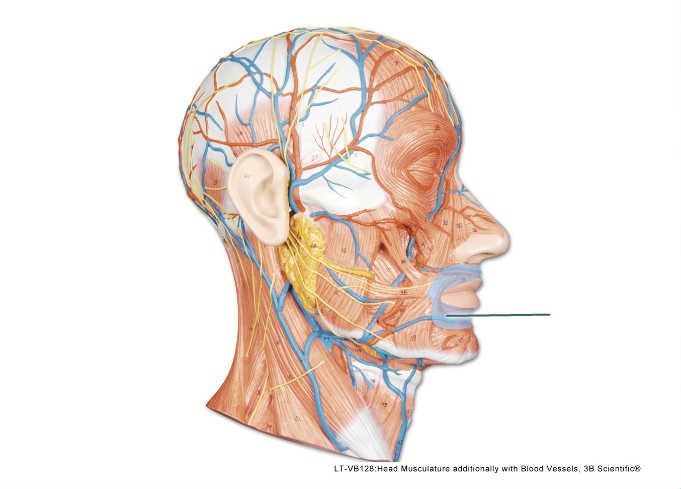 Orbicularis Oris
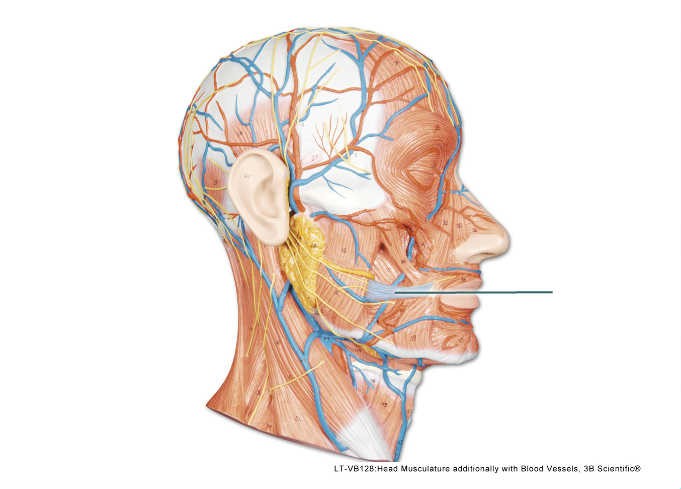 Risorius
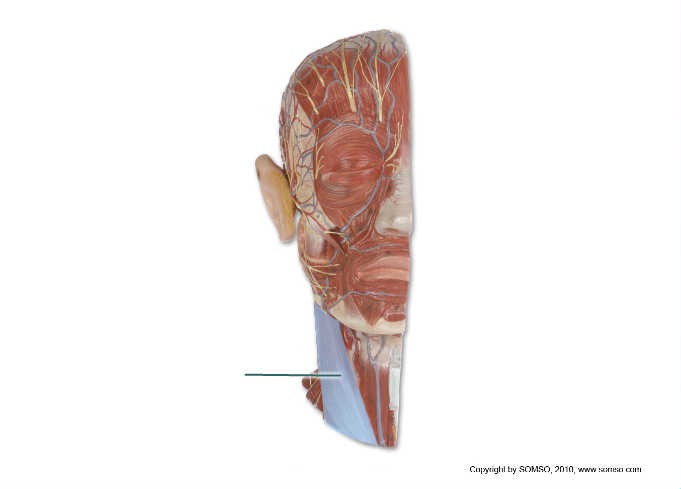 Sternocleidomastoid
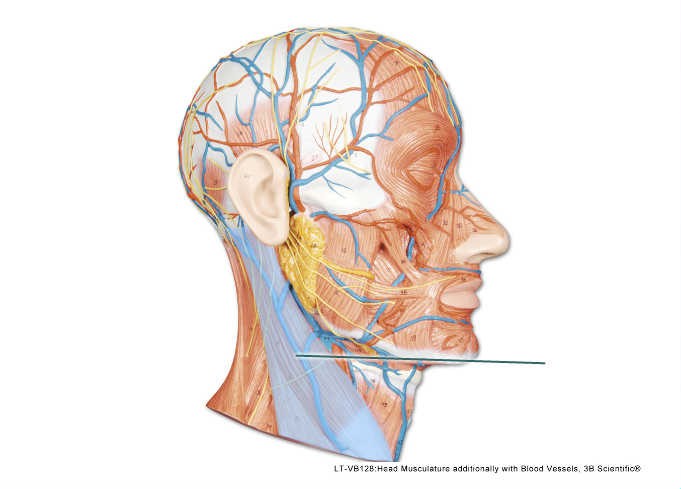 Sternocleidomastoid
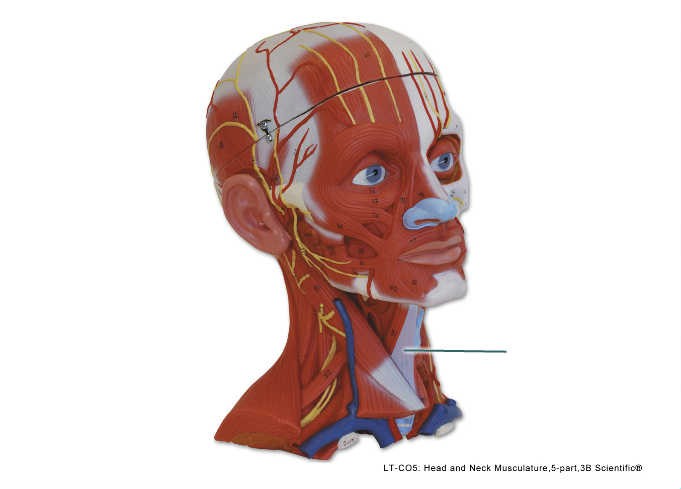 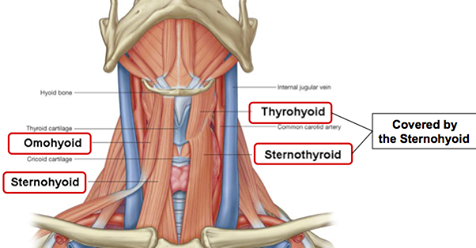 Sternohyoid
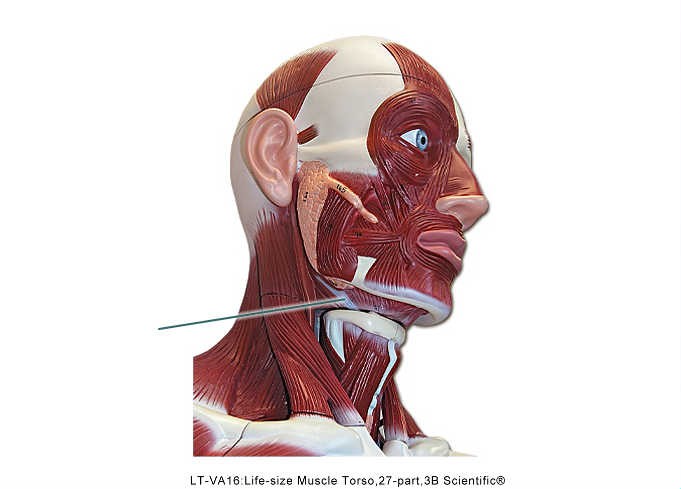 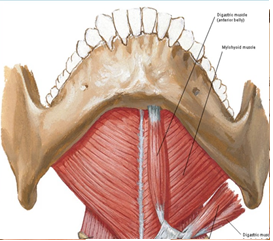 Digastric (posterior belly)
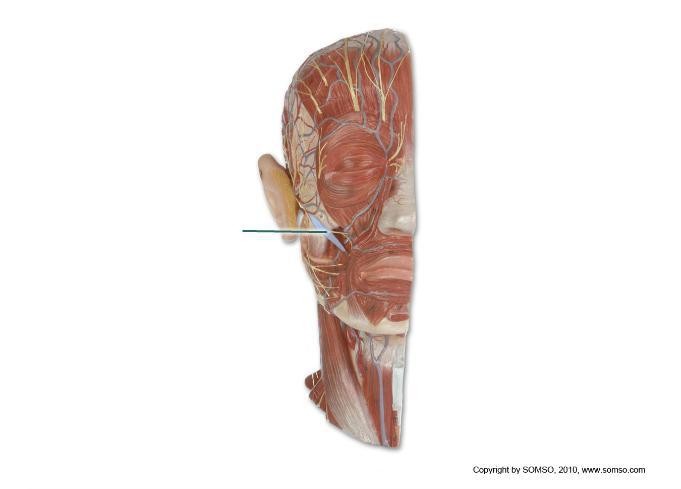 Zygomaticus
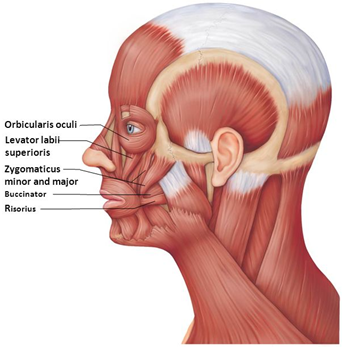 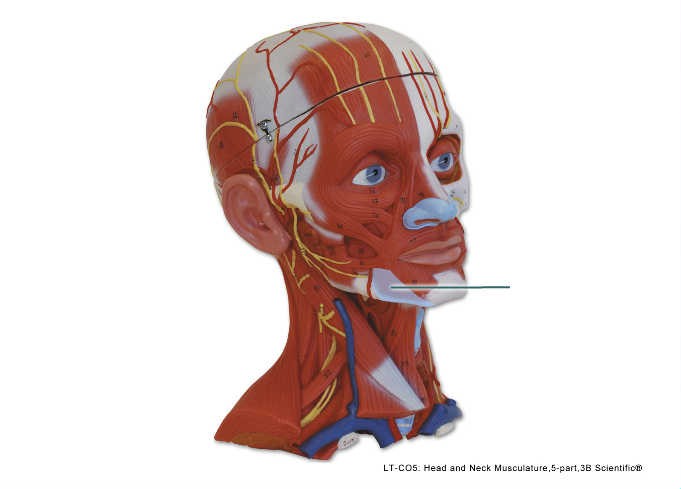 Depressor Anguli Oris
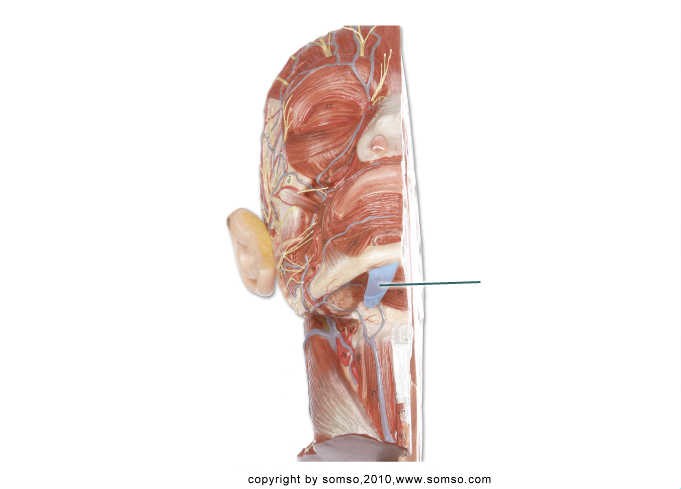 Digastric – (anterior belly)
What is a function of the highlighted muscle?	
A) flexes neck	B) elevates hyoid
C) depresses hyoid	D) elevates mandible
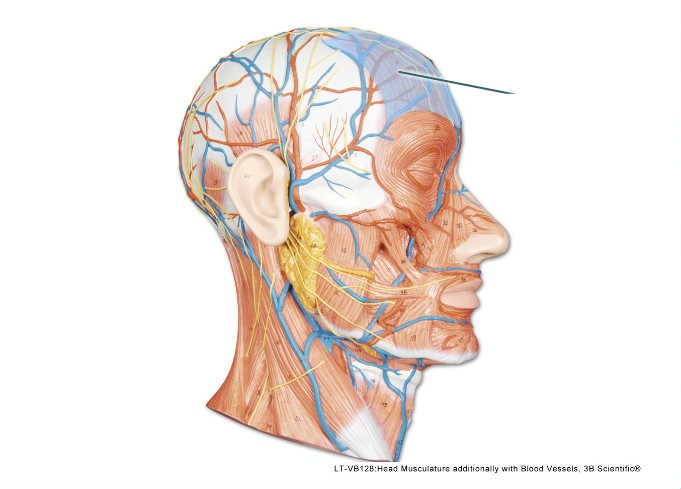 Frontalis
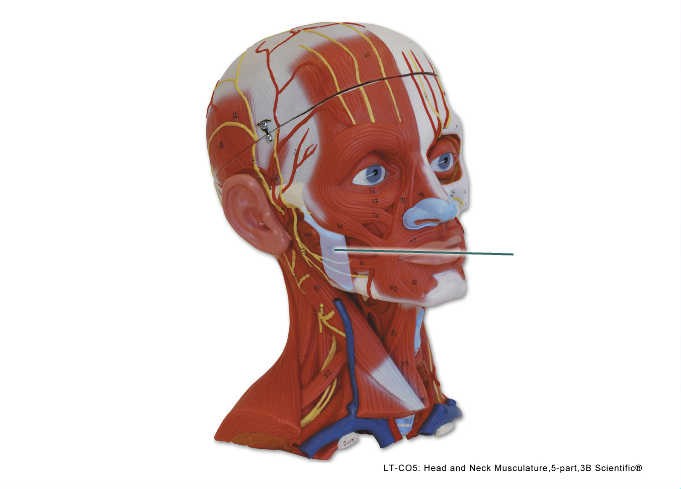 Masseter
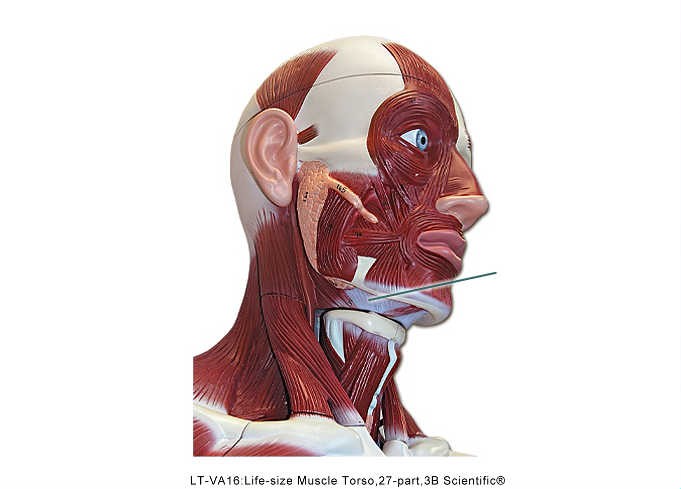 Mylohyoid
What is an action of the highlighted muscle?
A) rotates neck	B) participates in swallowing
C) assists with speech	D) elevates clavicle
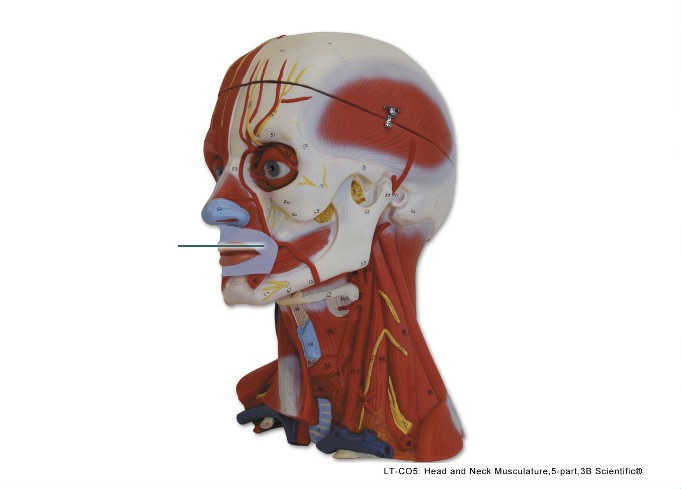 Orbicularis oris
From which two bones does the highlighted muscle indirectly originate? 
A) zygomatic and mandible	B) temporal and maxilla
C) mandible and maxilla	D) frontal and nasal
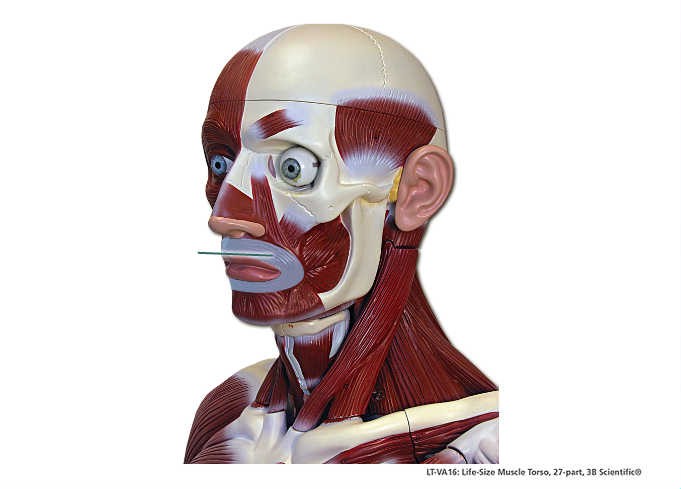 Orbicularis Oris
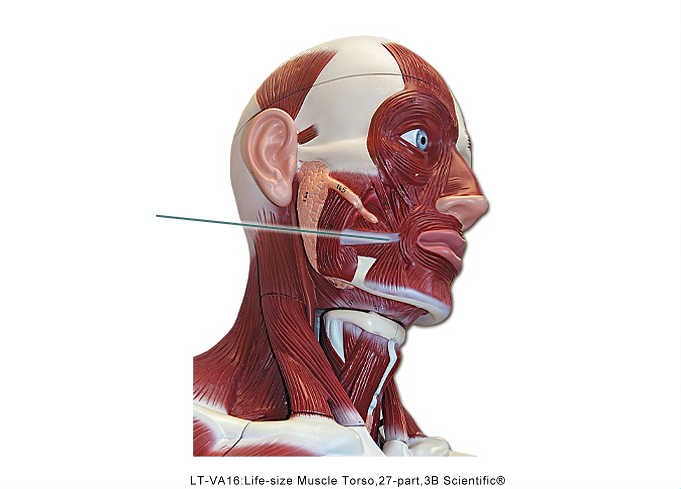 Risorius
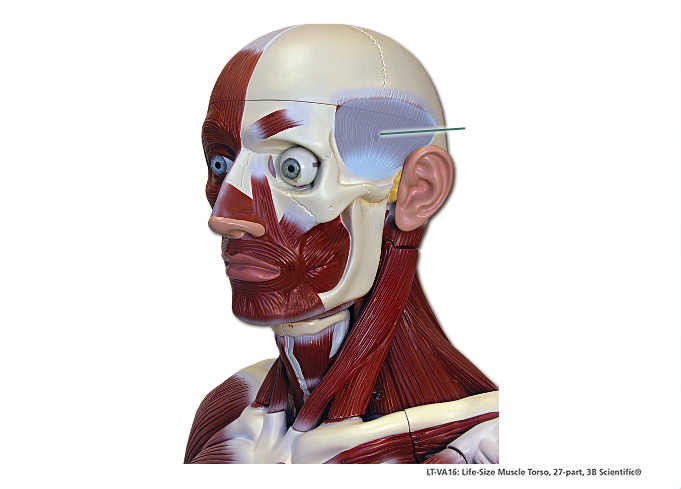 Temporalis
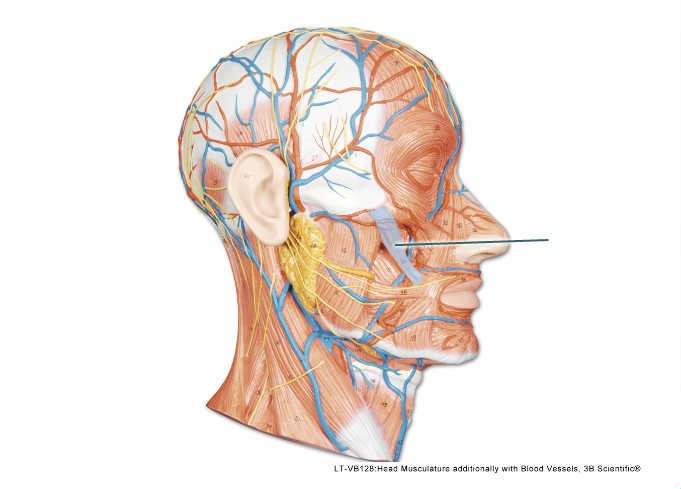 Zygomaticus
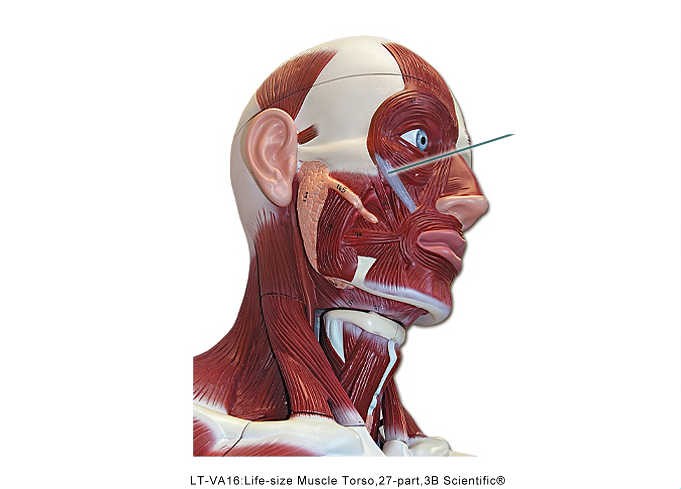 Levator labii superioris
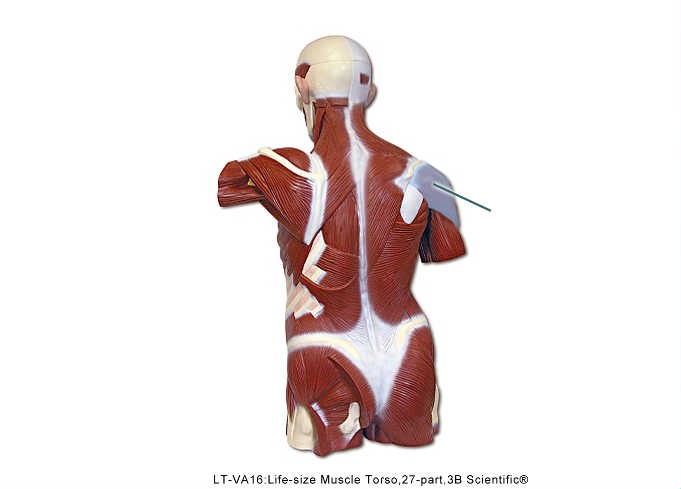 Deltoid
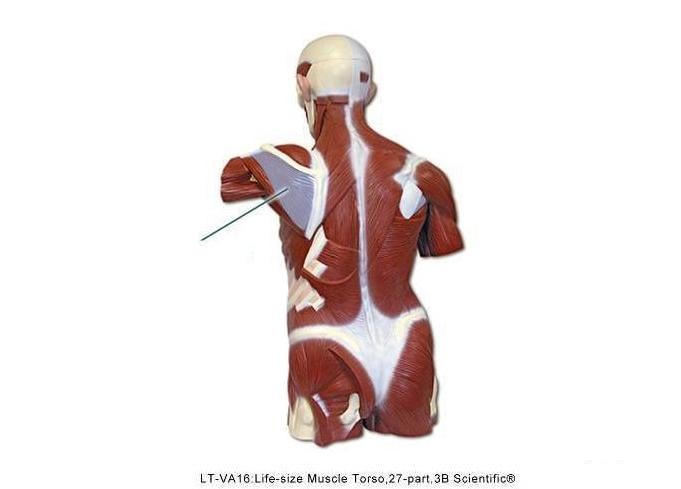 Infraspinatus
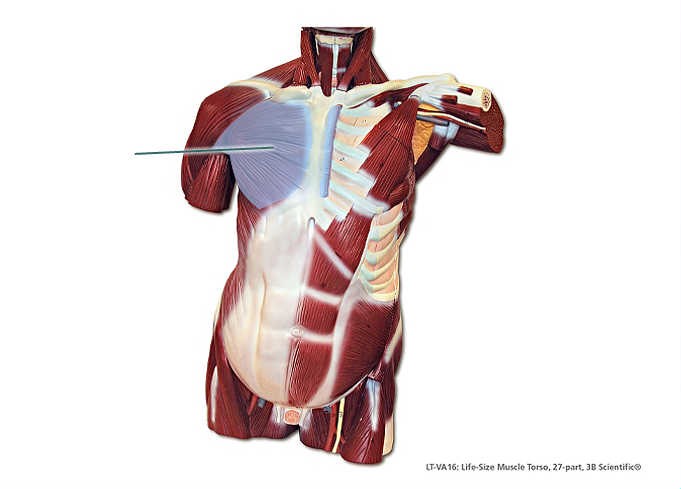 Pectoralis major
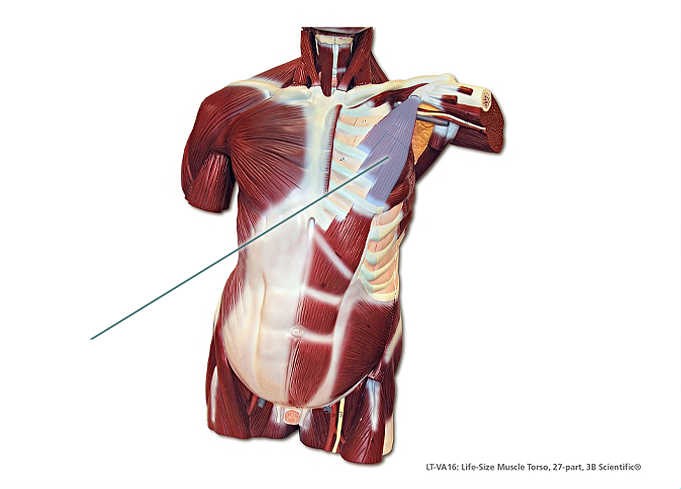 Pectoralis minor
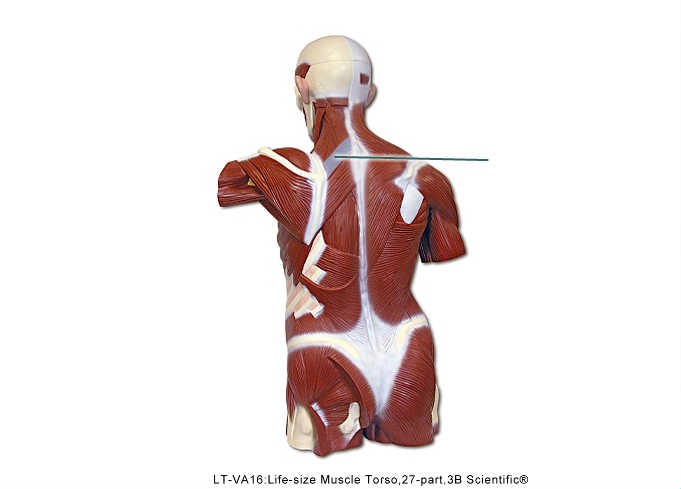 Rhomboid minor
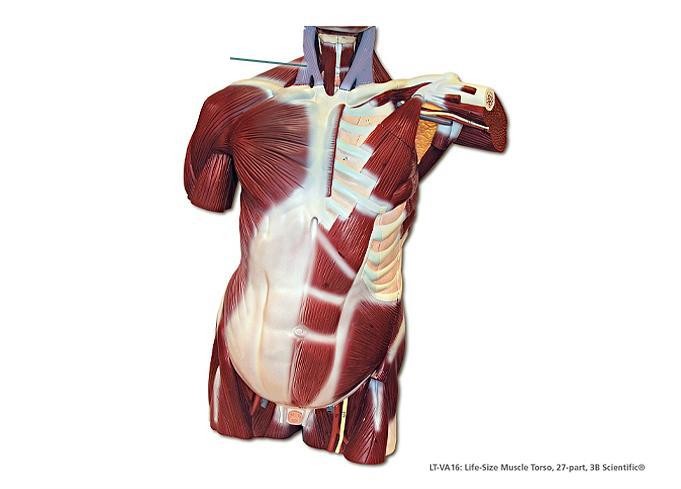 Sternocleidomastoid
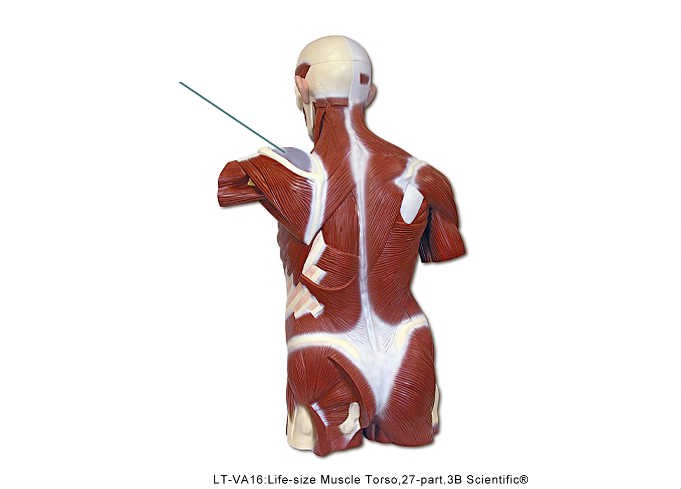 Supraspinatus
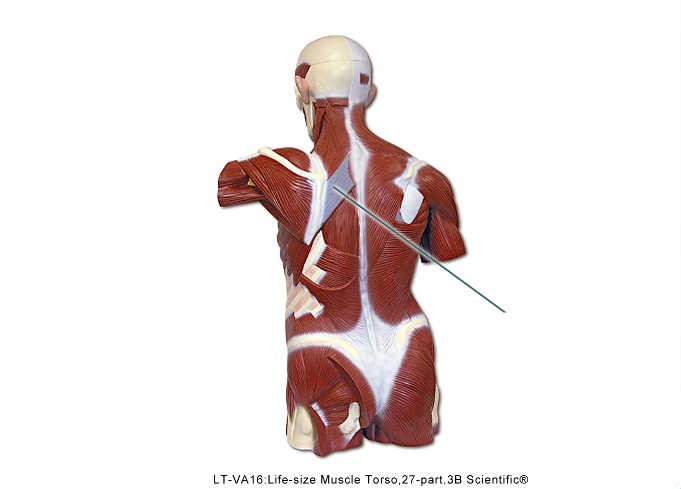 Rhomboid major
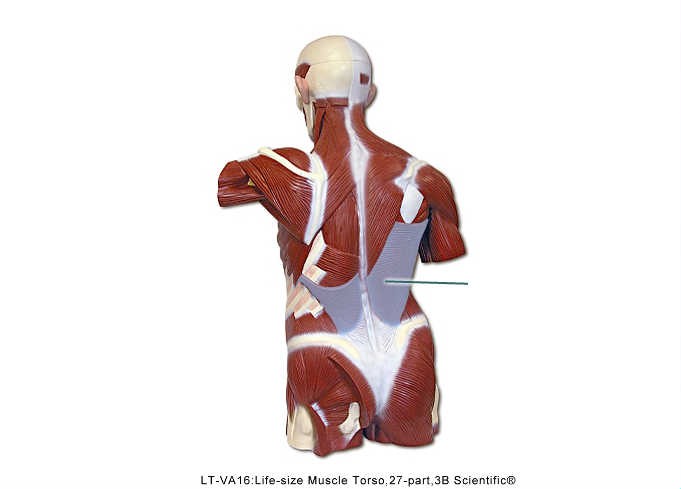 Latissimus dorsi
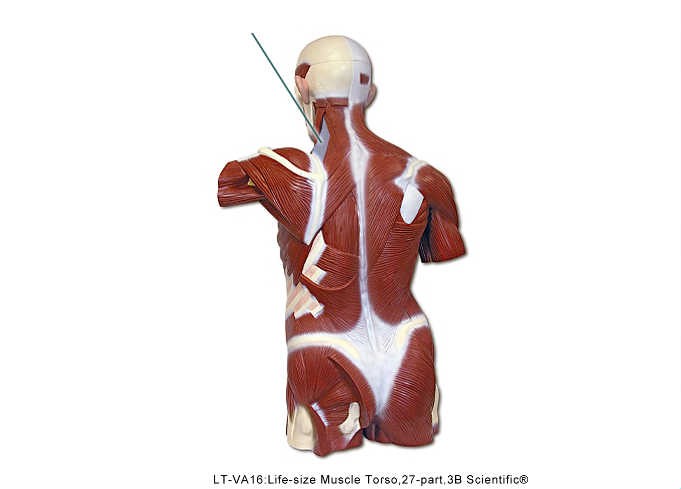 Levator scapulae
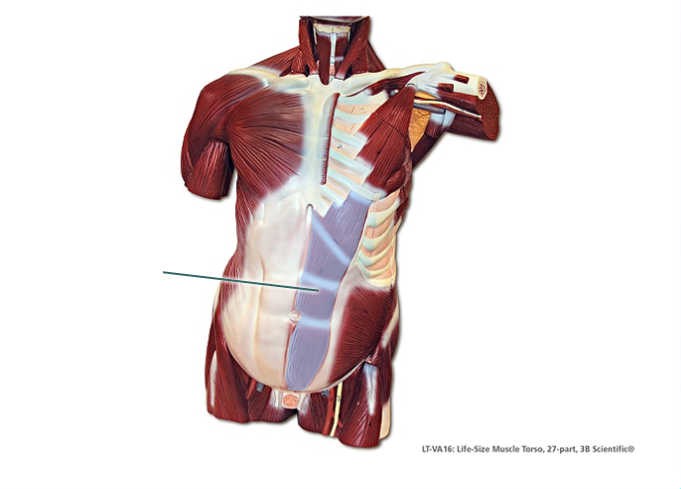 Rectus abdominis
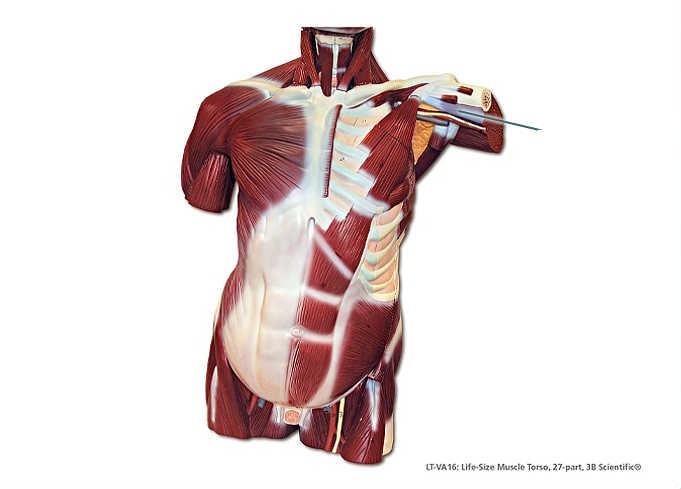 Coracobrachialis
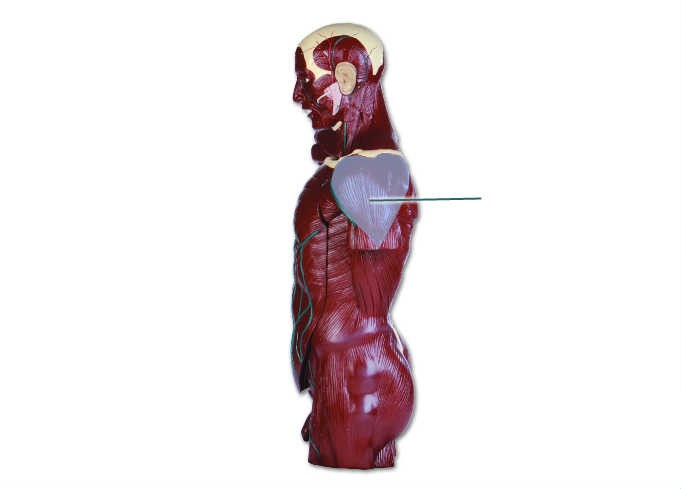 Deltoid
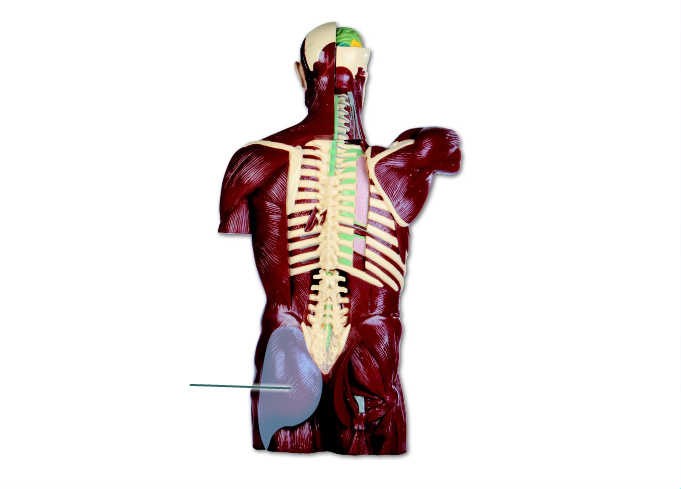 Gluteus maximus
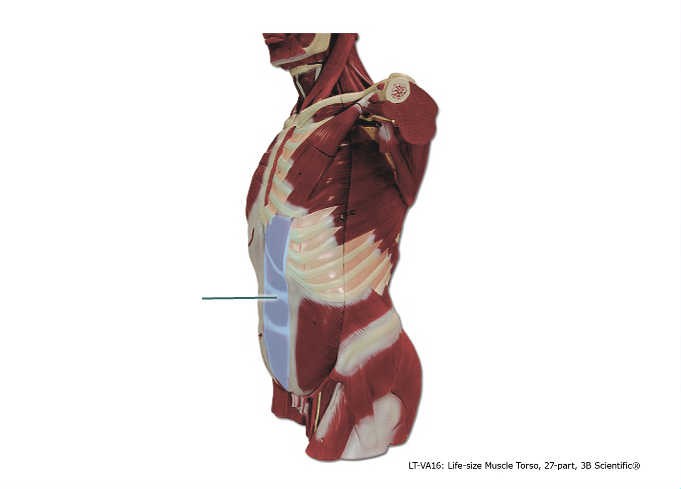 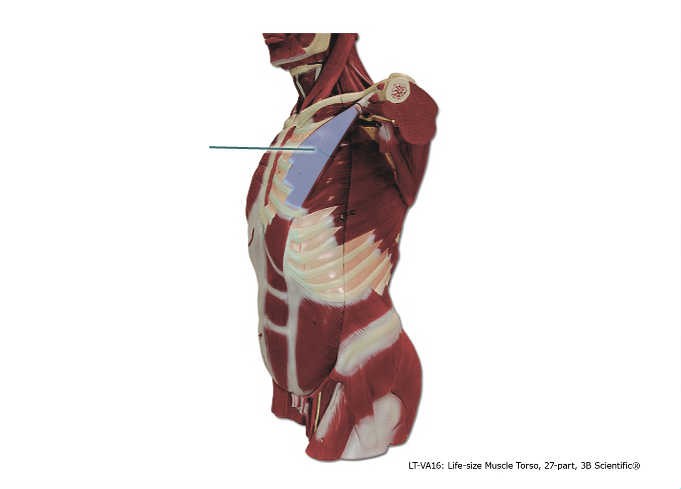 Rectus abdominis
What is an action of the highlighted muscle?	
A) rotation of cervical vertebrae	B) adduction of thigh at hip
C) flexion of vertebral column	D) extension of vertebral column
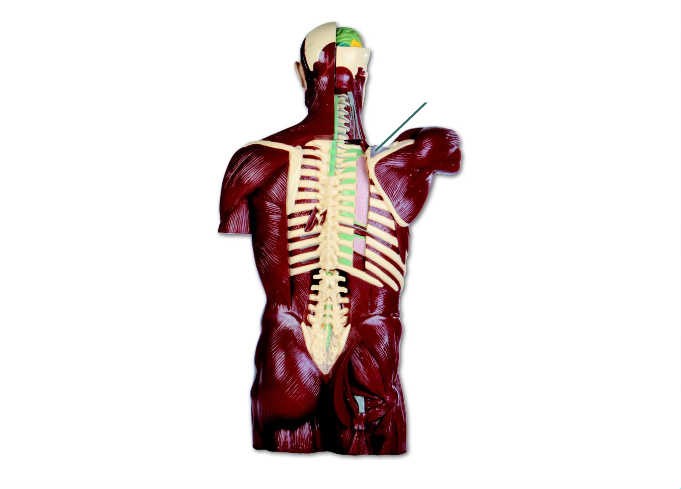 Supraspinatus
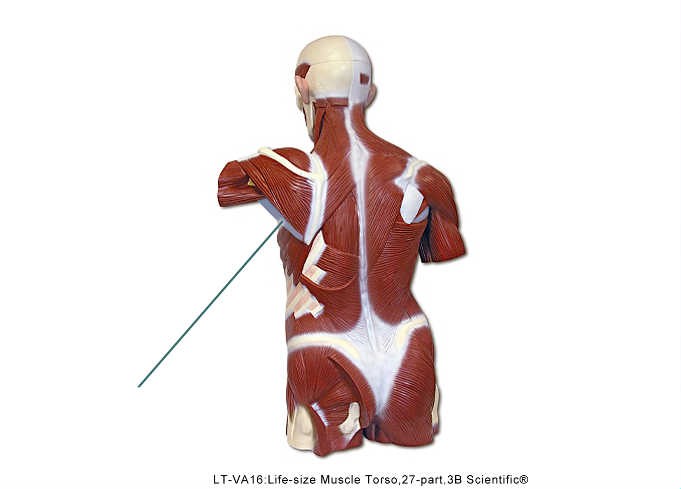 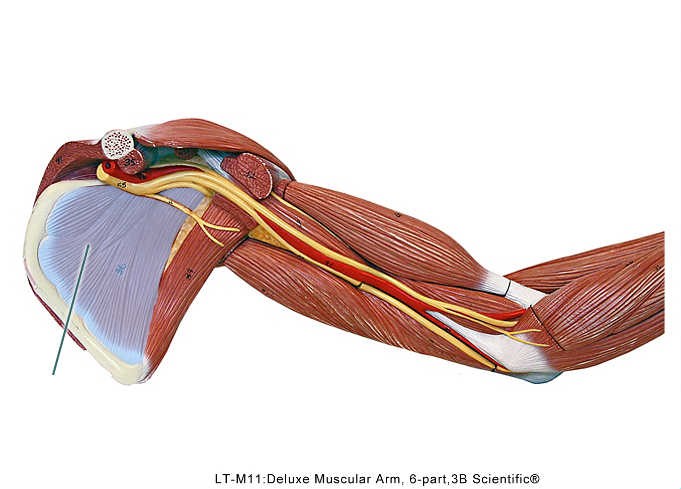 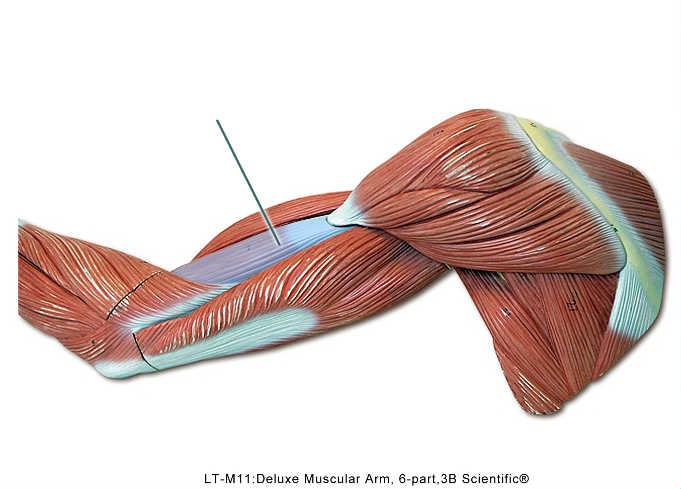 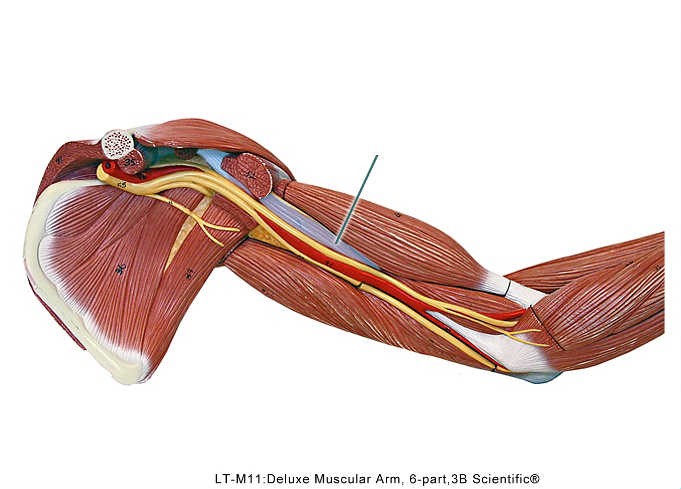 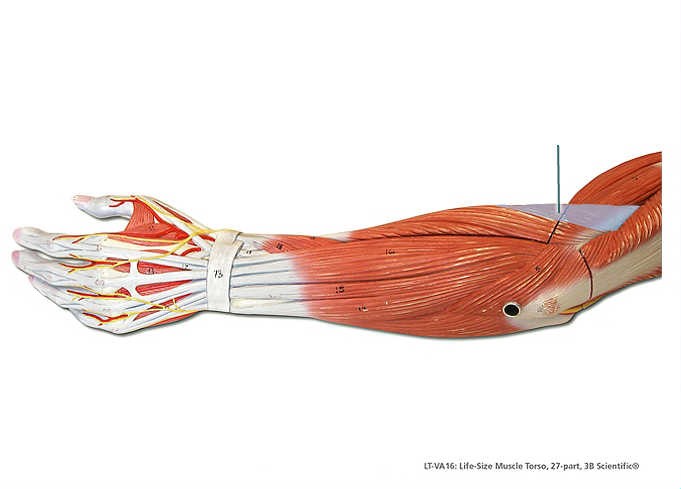 The highlighted muscle originates from which bone?	___Humerus__________
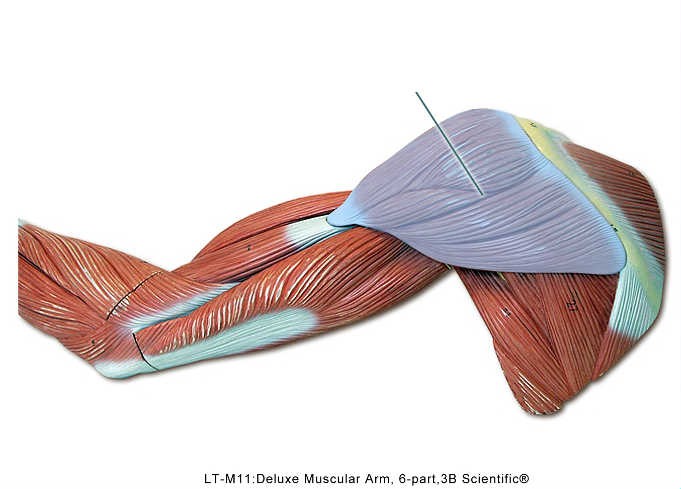 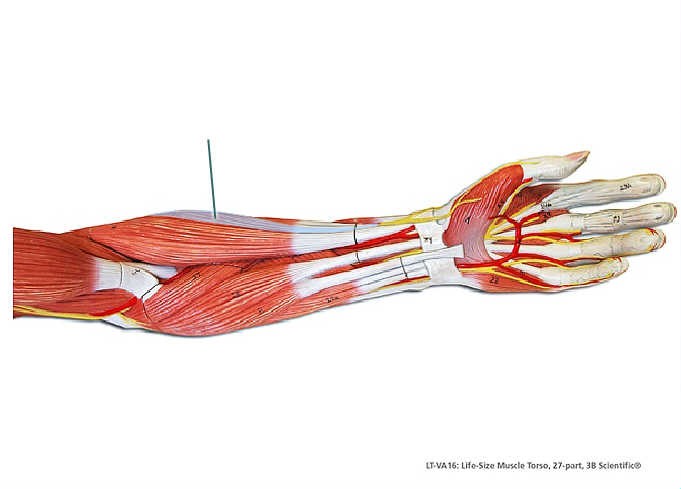 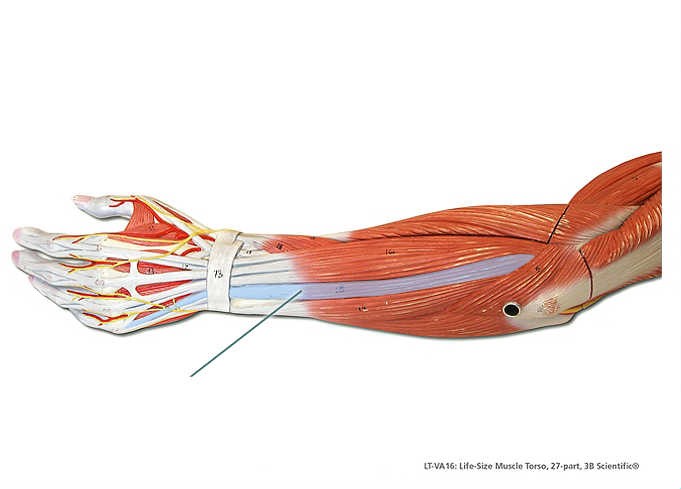 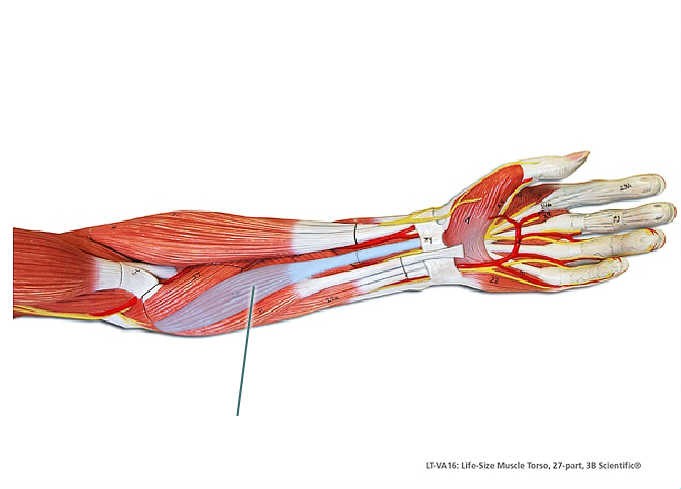 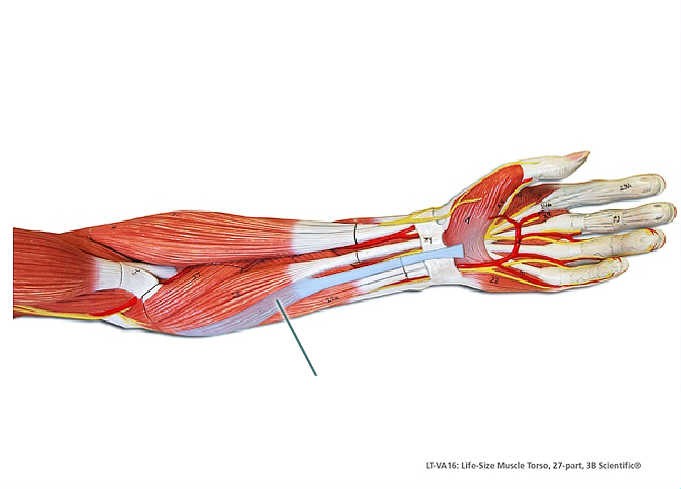 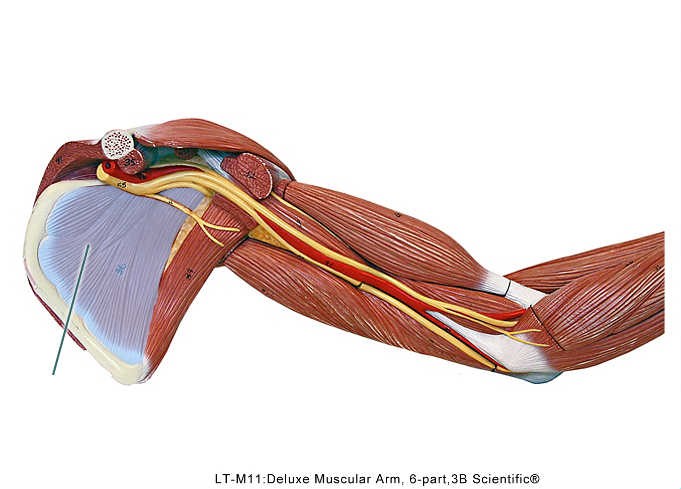 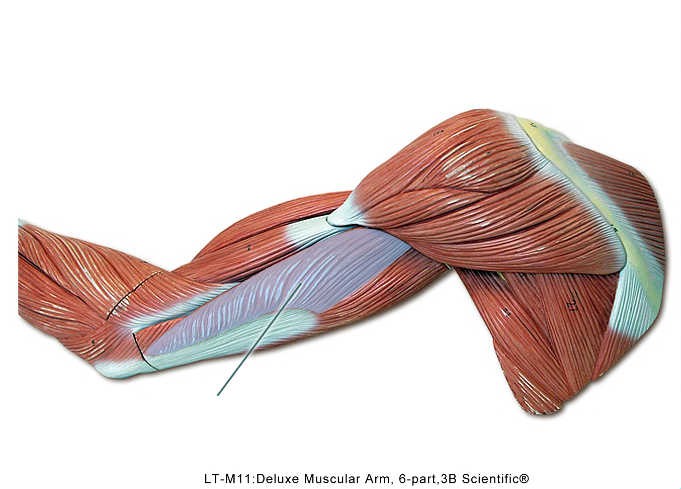 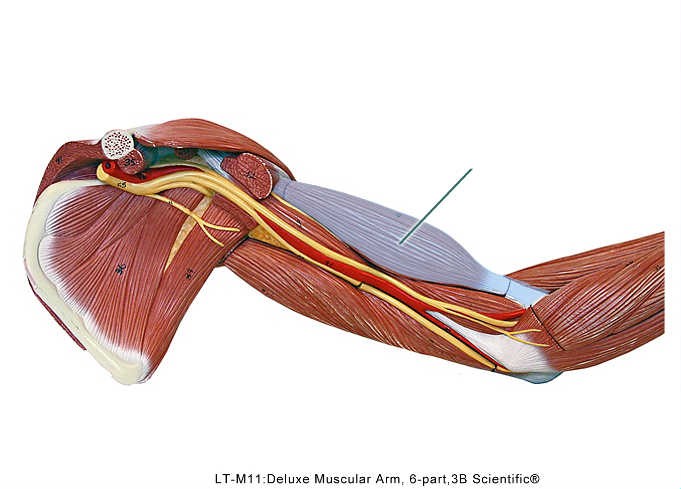 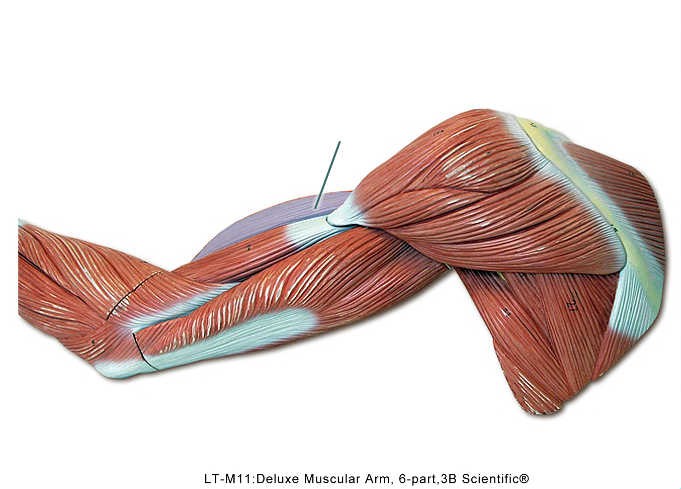 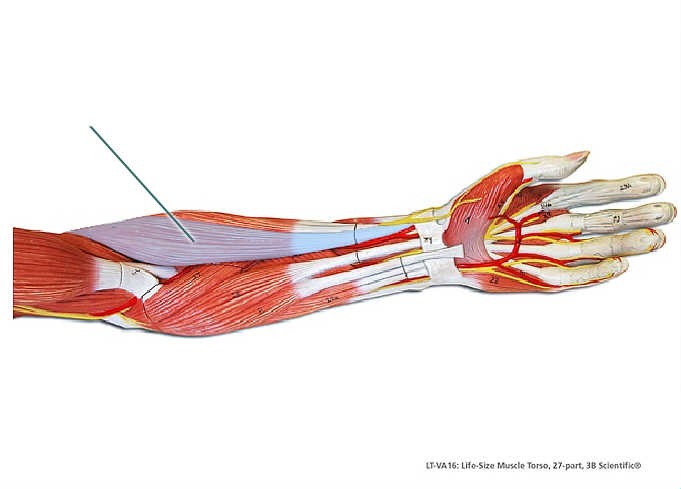 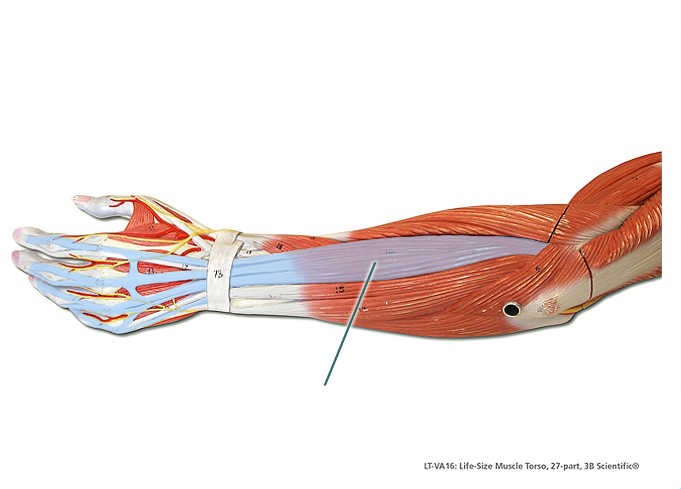 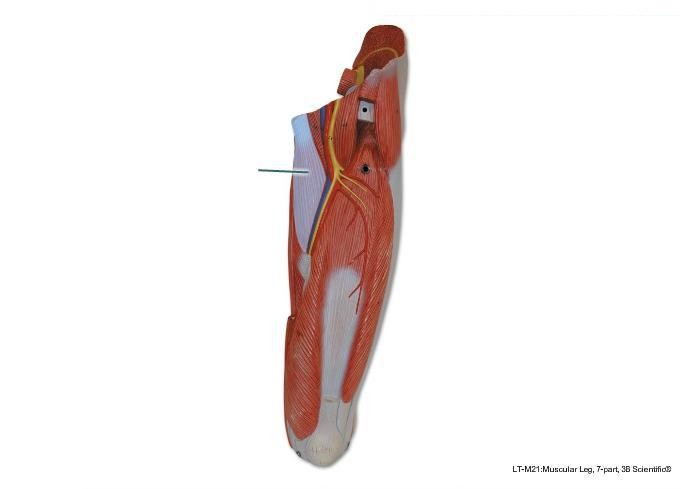 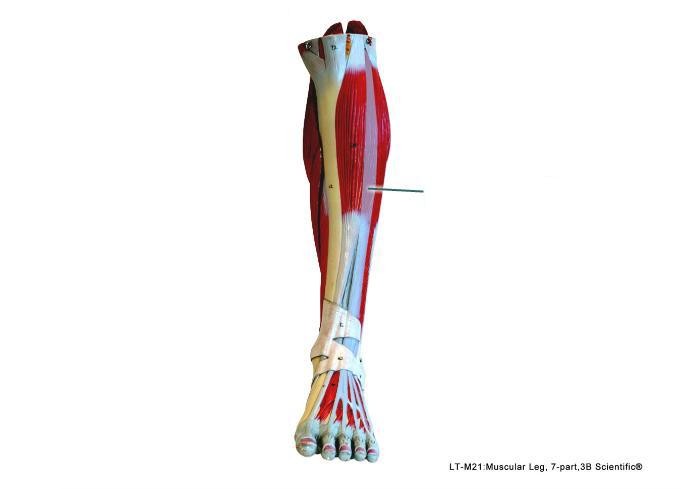 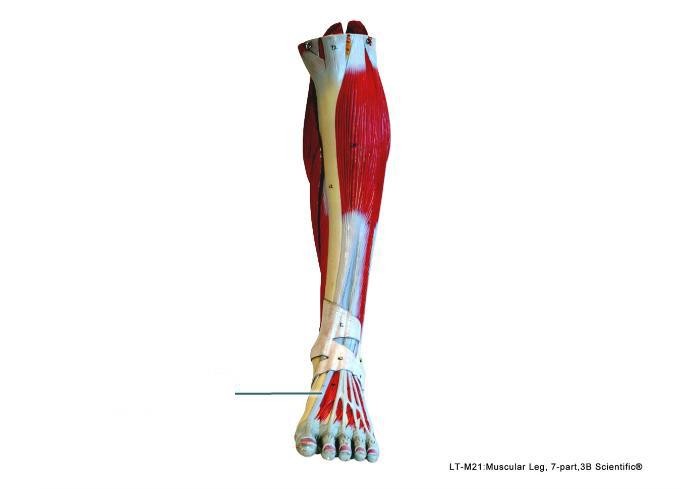 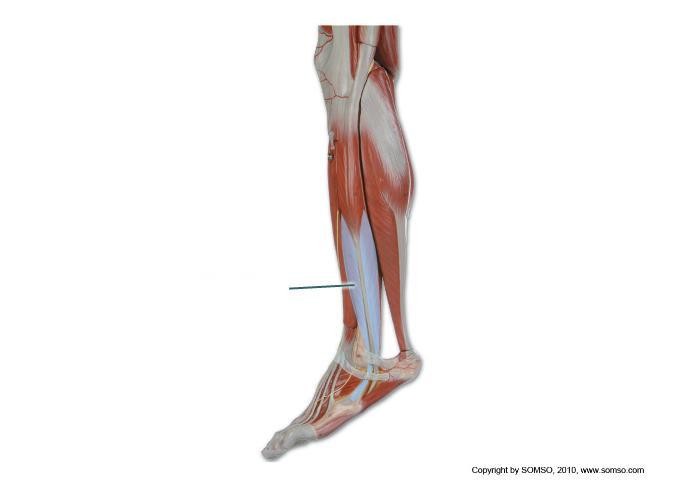 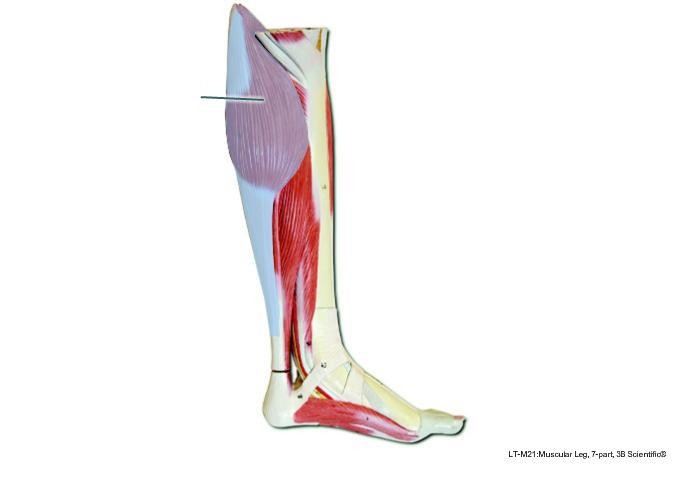 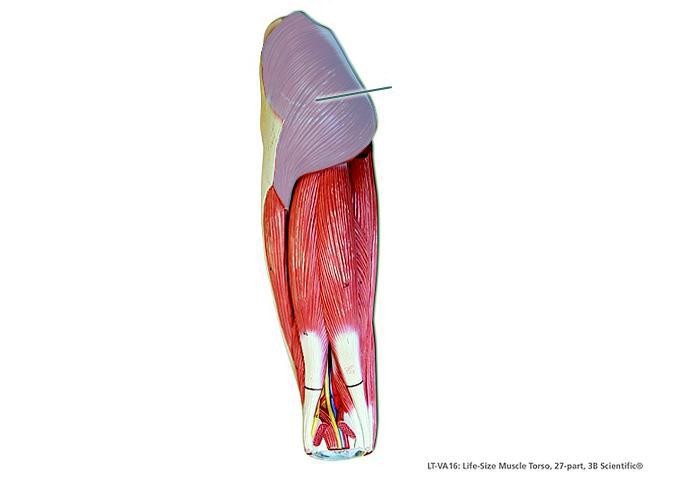 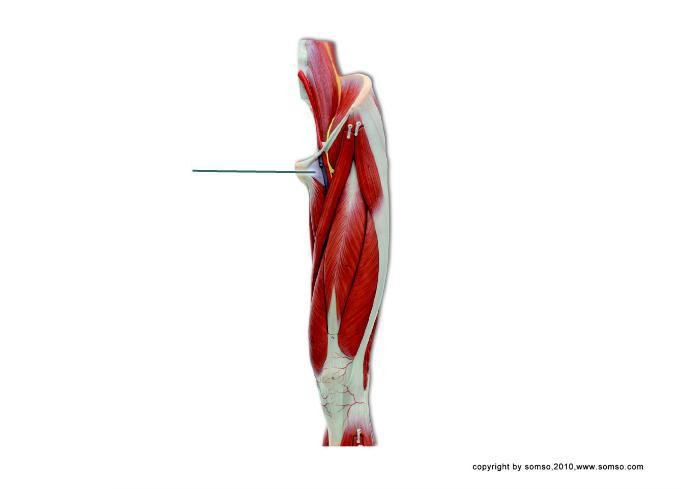 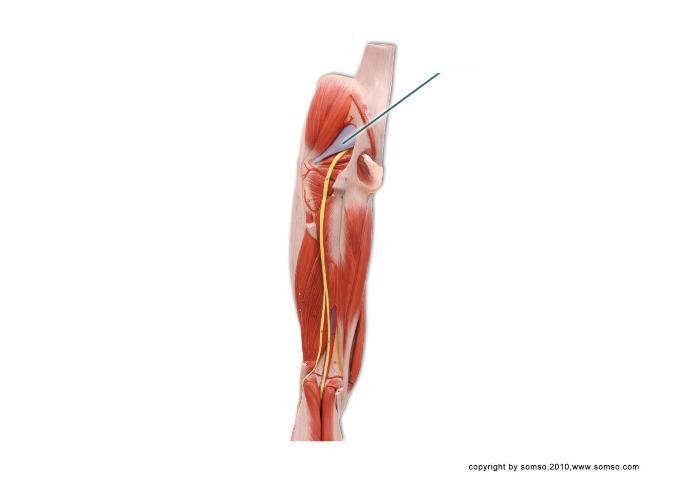 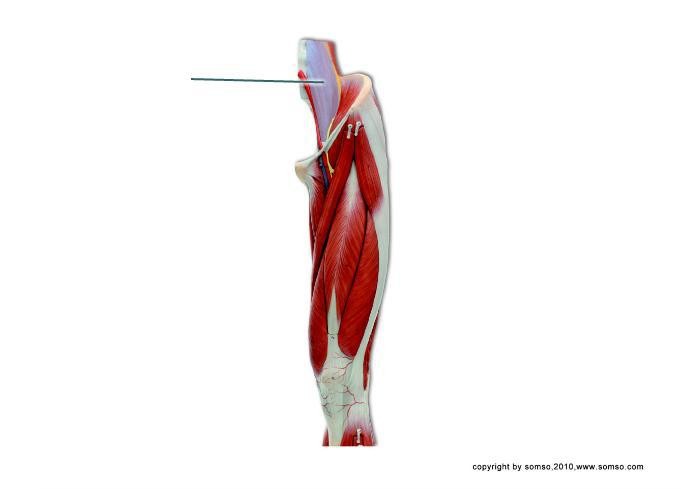 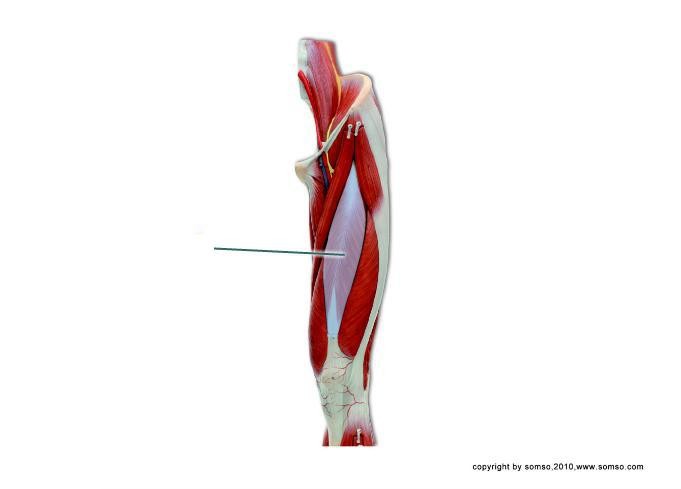 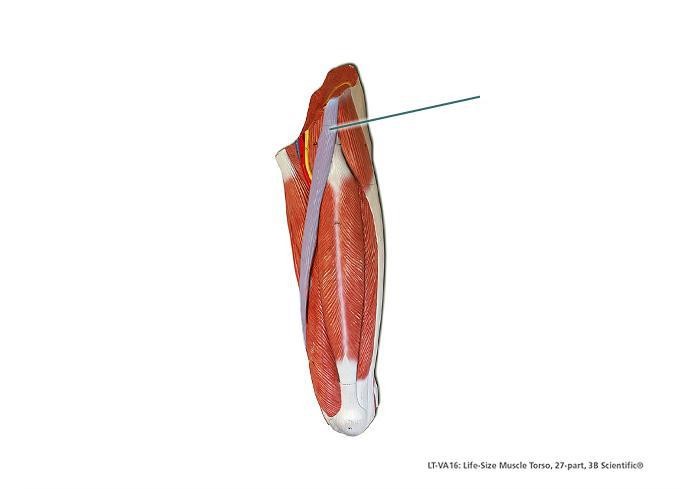 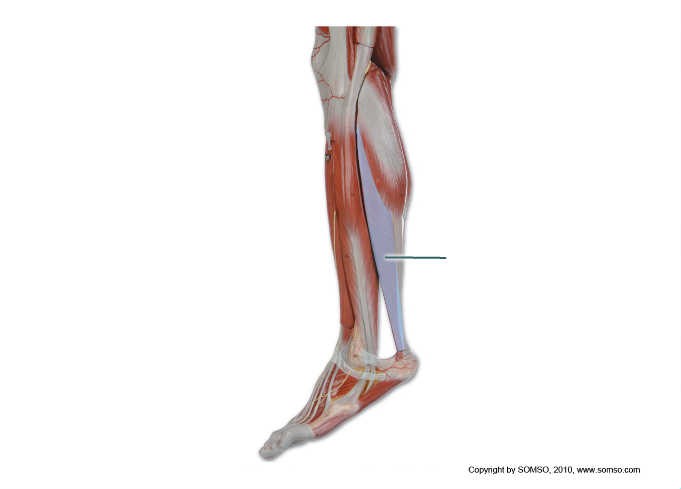 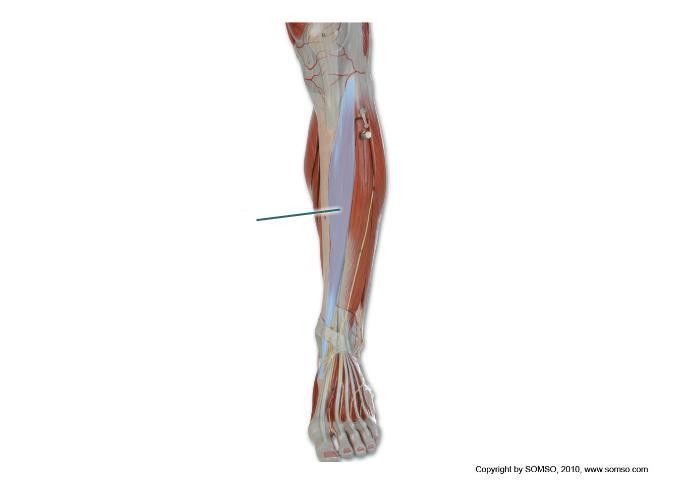 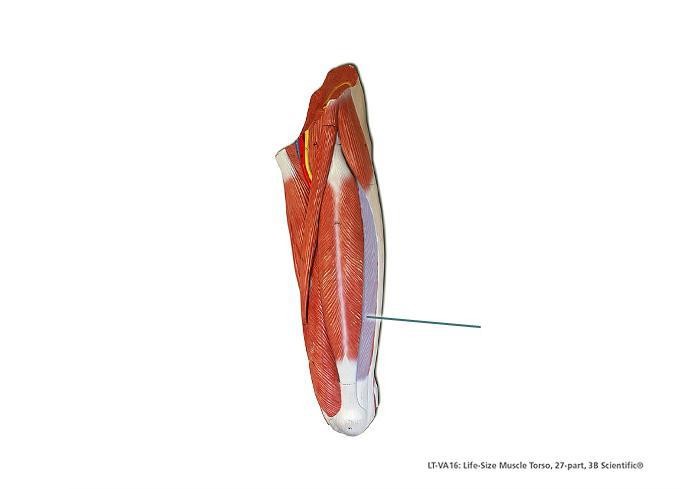 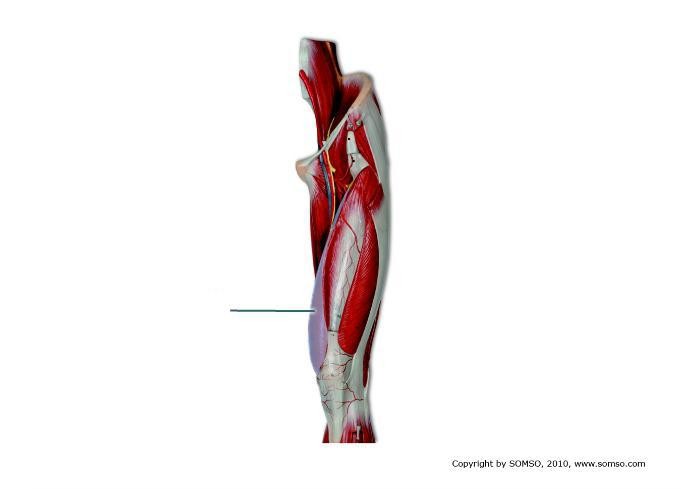 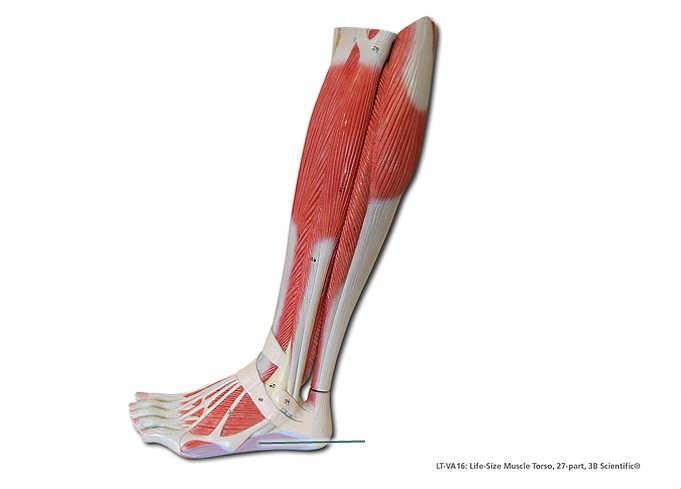 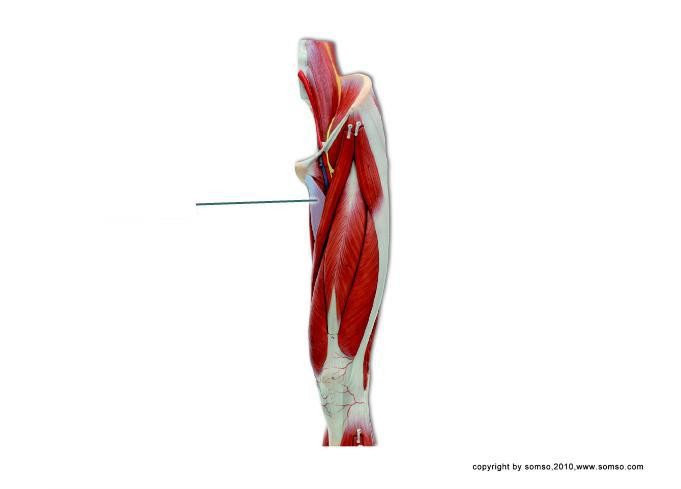 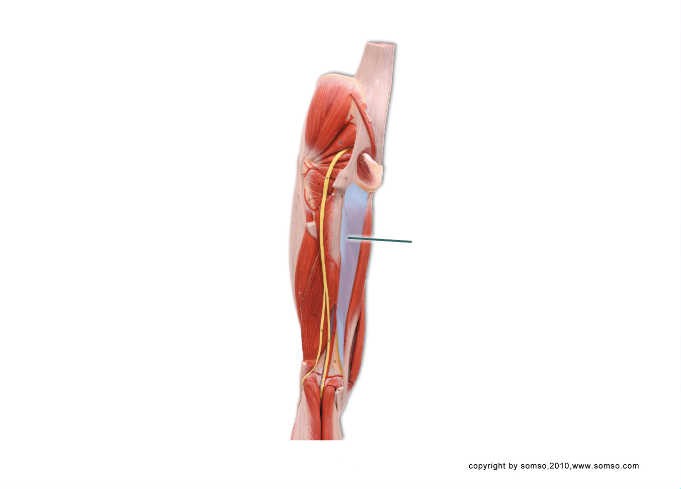 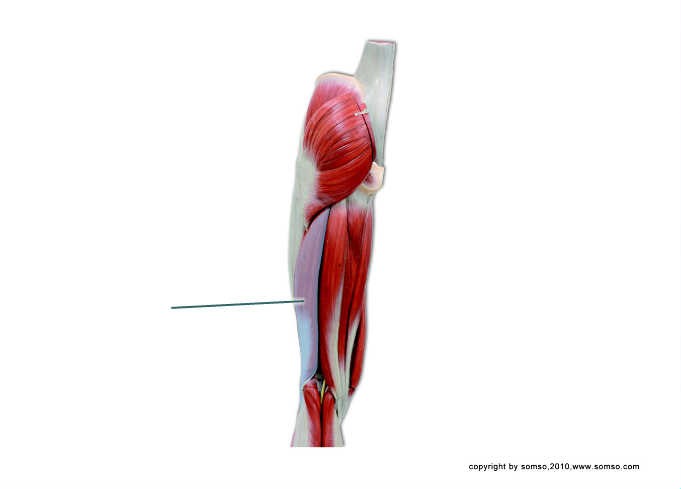 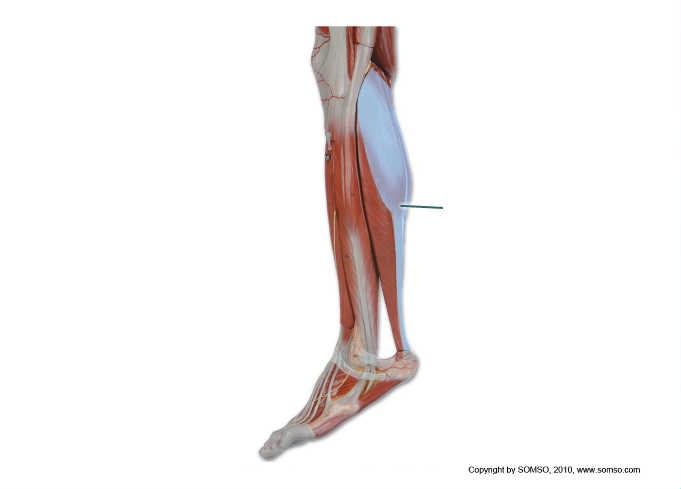 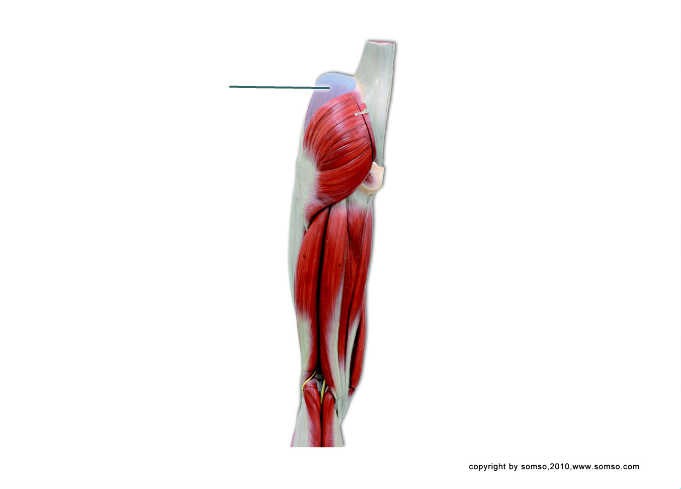 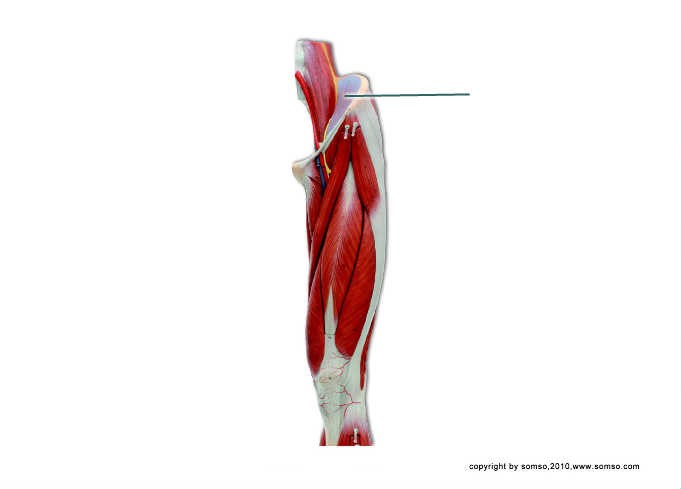 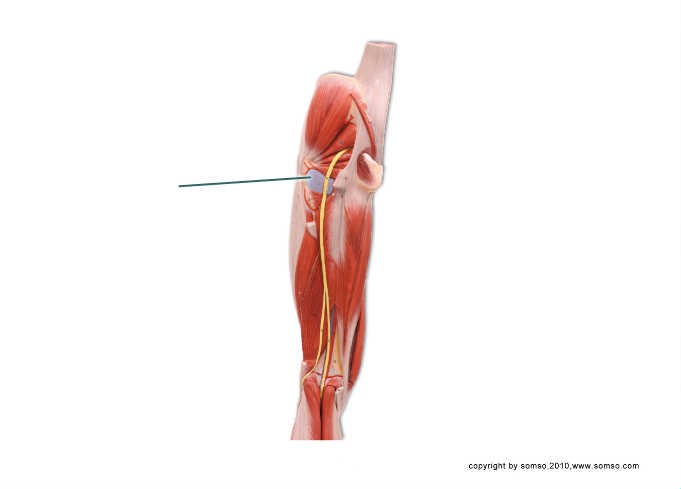 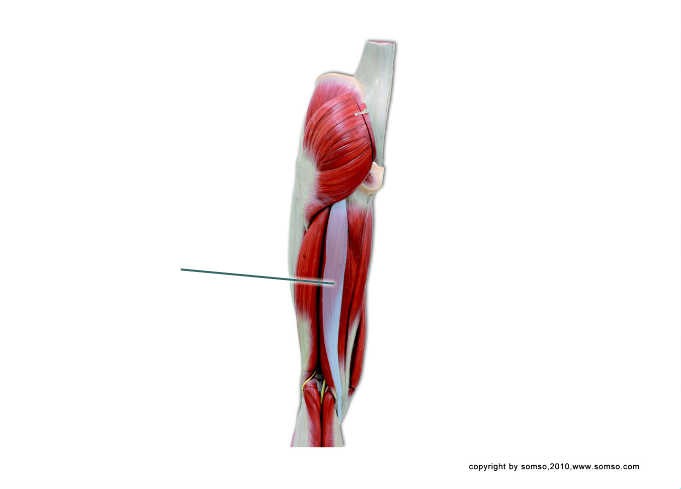 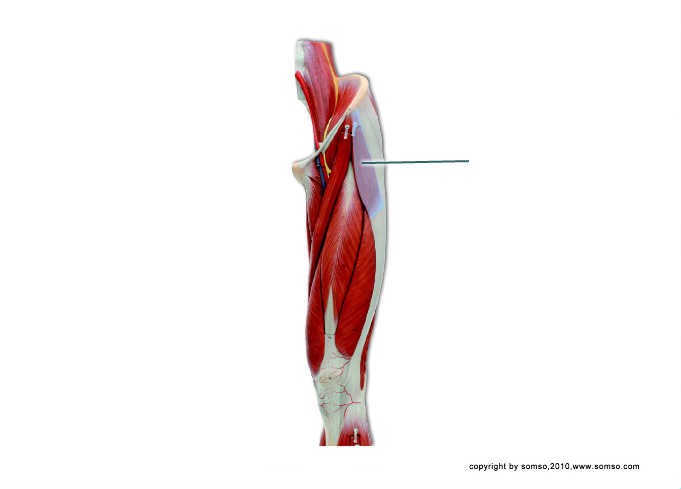 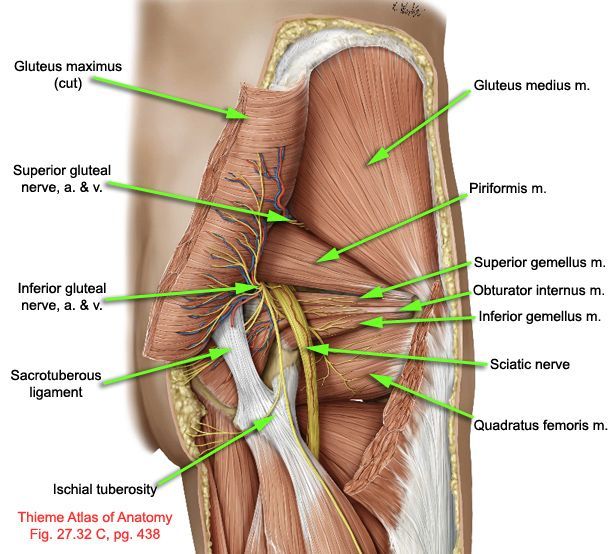